Rotace plazmatu
Tomáš Odstrčil

Zimní škola Mariánská 2012
Motivace
Na co má rotace vliv
Střih rotace ovlivňuje anomální transport
Vliv rotace na stabilitu plazmatu
Vyšší odolnost vůči tvorbě NTM
Potlačení RWM
Příčiny rotace
Samovolná
NBI 
Magnetické perturbace
Souhrn teorie – toroidální rotace
2. momentová rovnice, jednokapalinový model

Pro stacionární vodíkové plazma
Rovnovážný stav difuz. rov. pro toroidální moment hybnosti


Difúzní koeficient D se získá z neoklasické teorie
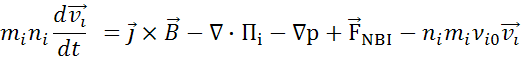 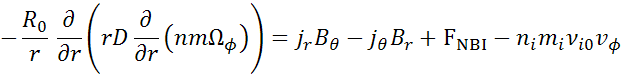 Souhrn teorie - poloidální rotace
Opakování:

Poloidální rotace – neoklasická teorie
Projevuje se ve viskozním členu

Ve stacionárním stavu je rovnice rovnováhy poloidální torze
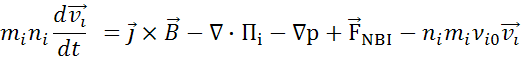 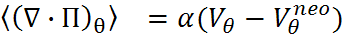 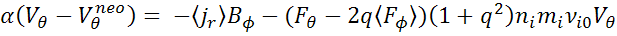 Souhrn teorie – poloidální rotace
Neoklasické předpověď samovolné rotace


K1 = 1.2 v bananánovém režimu, K1 = -0.5 v plateau režimu, K1 = -2 v PS režimu
Dochází k silnému tlumení
Magnetické pumpování energie
Tření o zachycené částice
Externí zdroj momentu síly (NBI)
Lokalizovaný profil (minimální difúze)
Rychlé útlum v řádech
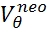 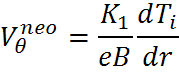 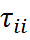 Souhrn teorie – Rotace nečistot
Rychlost nečistot (např. C) se liší od vodíku



Hlavní měřená veličina bývá Er


Pro všechny součásti plazmatu stejné => stačí dosadit hustoty, teploty a rychlosti nečistoty
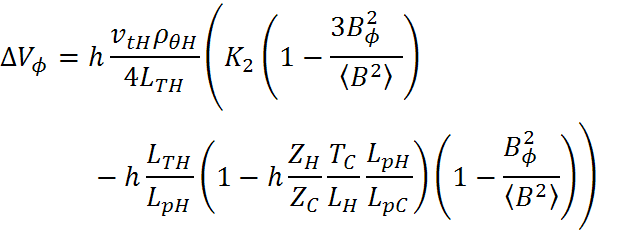 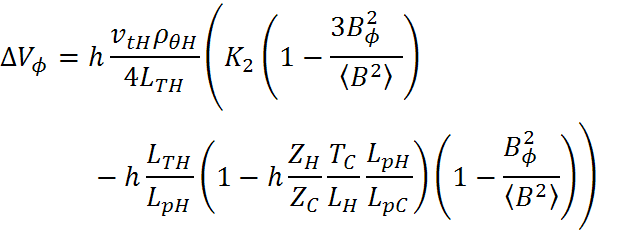 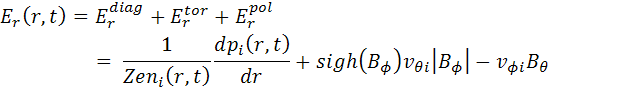 Souhrn teorie – střih ExB
Větší význam než             má střih ExB 


Princip potlačení turbulencí
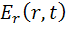 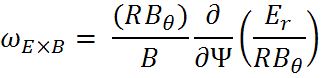 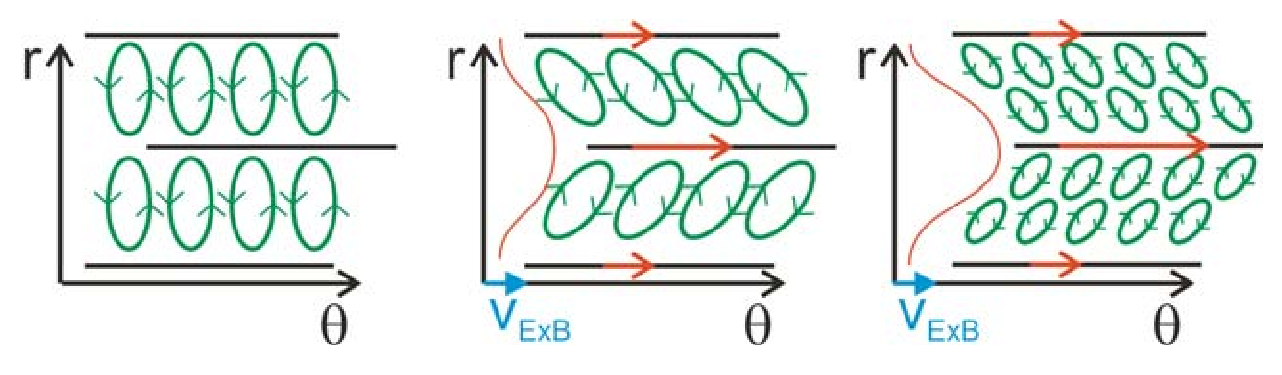 Uspořádání experimentu
Toroidální řez
Poloidální řez
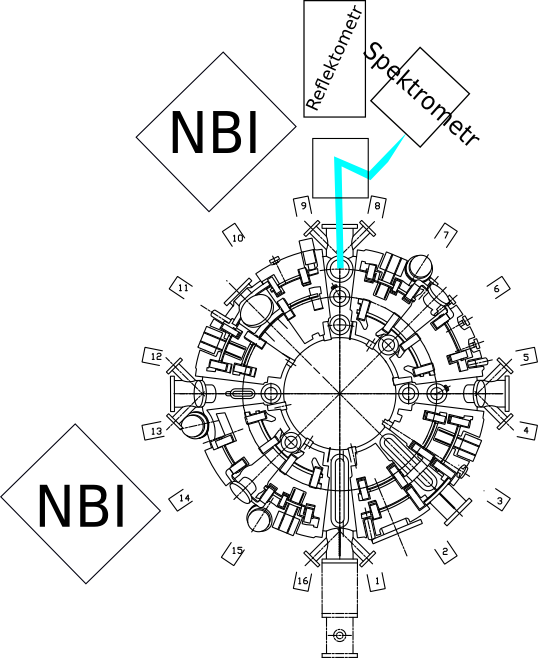 Spektrometr
Velmi vysoká disperze
0.17 nm/mm
2nm / celé CCD
Okolí 450 nm
Konkávní difrakční mřížky
Subtraktivní mód
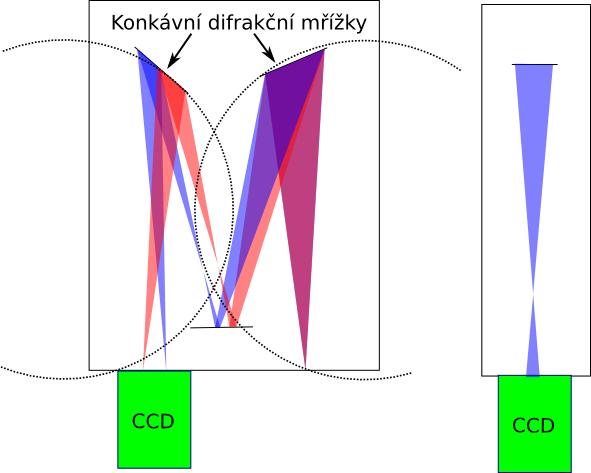 Cíle experimentu
Měření rychlosti poloidální rotace
Měření teploty iontů uhlíku CIII
Měření hustoty uhlíku CIII
Ověření alespoň neoklasické předpovědi
Postup měření
Poloidání rotace – Dopplerův jev 


Iontová teplota – Dopplerovo rozšíření čar


Iontová hustota – 
Teoreticky spočítatelná z intenzity
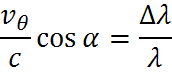 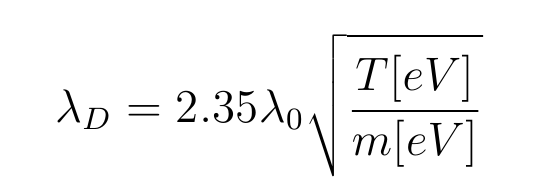 Dosavadní výsledky
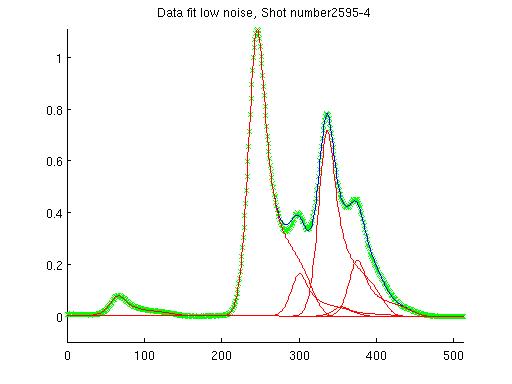 Překvapivě hodně signálu
Špatně zaostřené
Spousta záhad minulé konfigurace zmizela
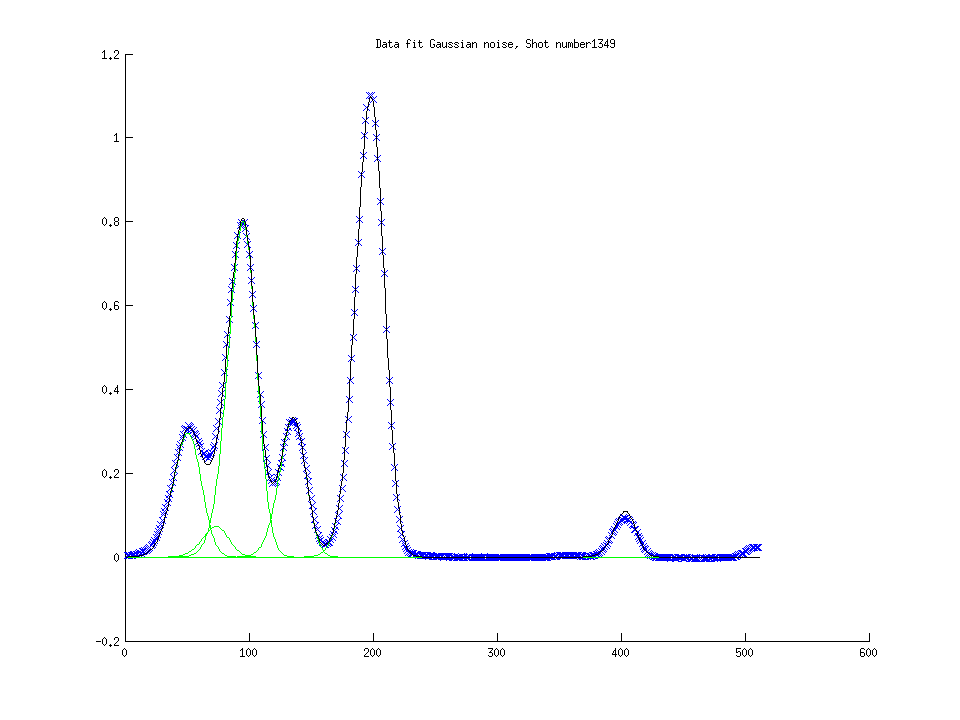 Dosavadní výsledky - rotace
2634-2636 z horního
2639-2641 z dolního
Výsledky jsou nepřesvědčivé
Dosavadní výsledky - teplota
Problém s přístrojovou funkcí
Rozumné výsledky
Problémy s nelokálností měření
Dosavadní výsledky - hustota
Intenzita odpovídá integrované okrajové hustotě
Jediný rozdíl je počáteční „vyhoření“ uhlíku
Prostorové rozlišení
Intenzita čáry na CCD  výstřel 2595
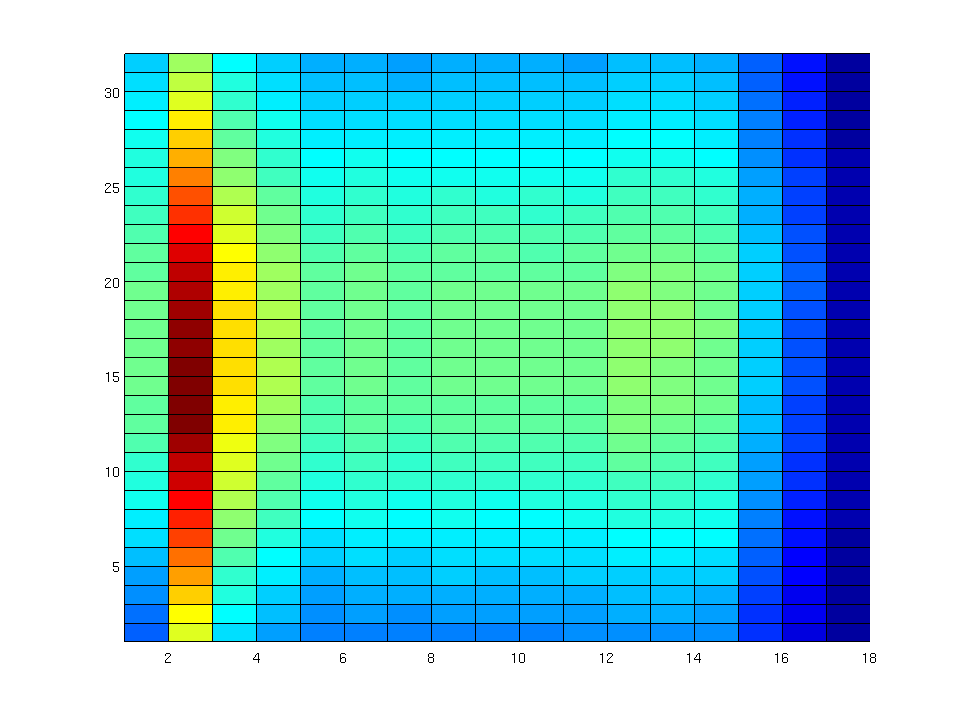 Velmi špatně zaostřené (chyba přístroje)
Diferenciální rotace (ale spíše ne)
Gradient teploty
Posuv čáry na CCD  výstřel 2595
Teplota čáry na CCD výstřel 2595
Problémy – měření rychlosti
Poloha čáry závisí na poloze plazmatu (nestandardně)
Průběh podobný,nesedí absolutní hodnoty
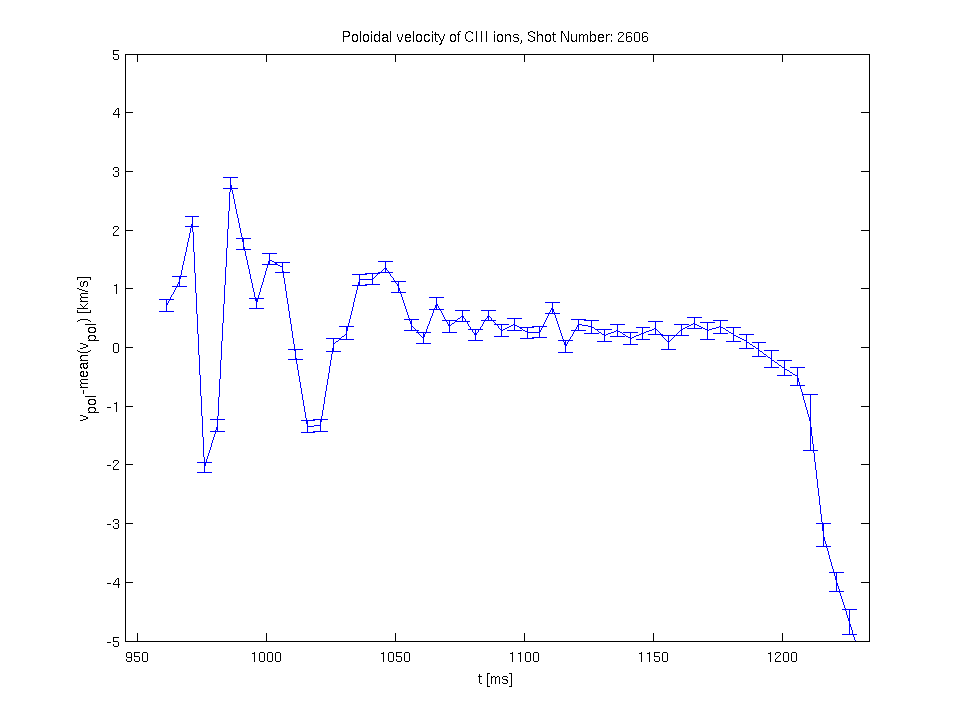 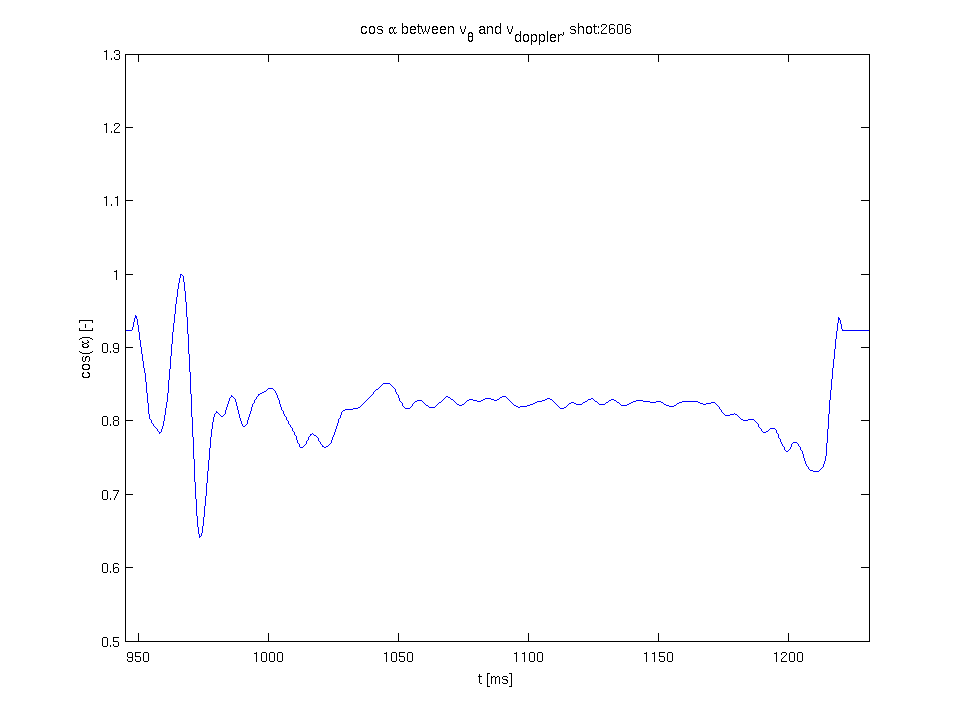 Problémy – měření rychlosti
Referenční čára 
tepelná roztažnost
Vliv disperze spektrometru
Statistická přesnost
Další jevy
Přístrojová funkce
Jak změřit polohu spektra
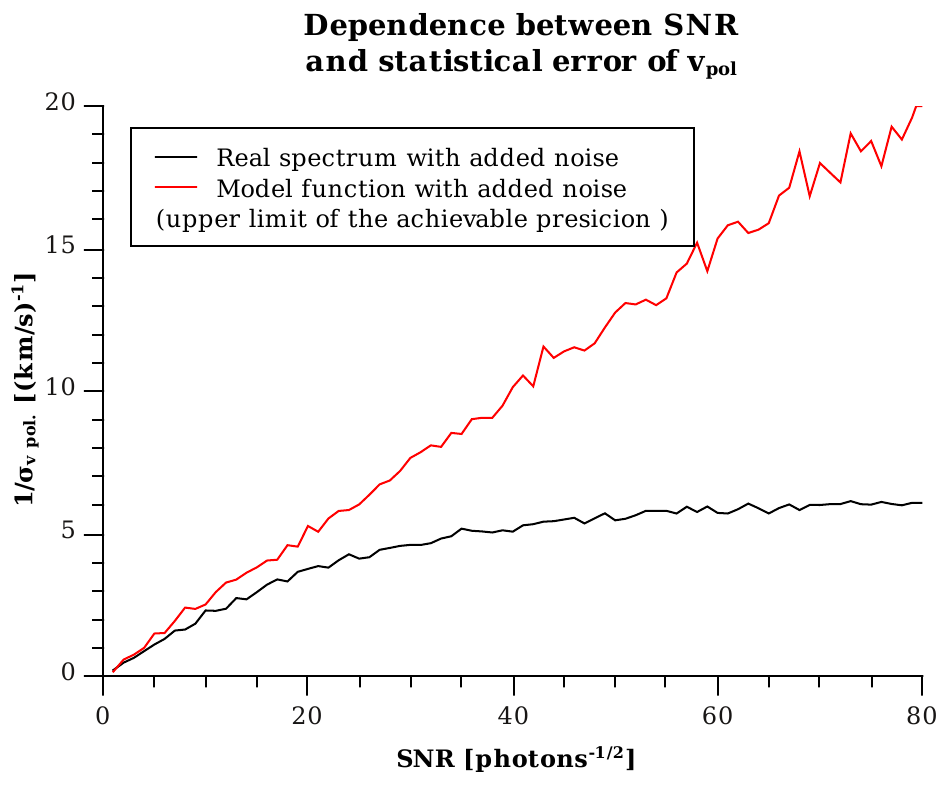 Problémy – měření rychlosti
Referenční čára 
tepelná roztažnost
Vliv disperze spektrometru
Statistická přesnost
Další jevy
Přístrojová funkce
Jak změřit polohu spektra
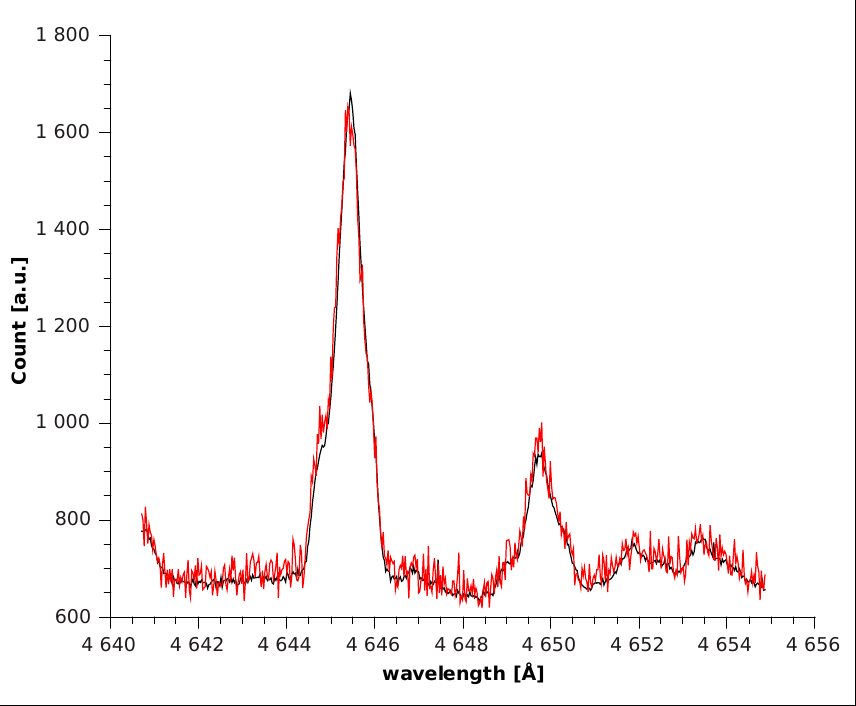 Problémy – měření teploty
Měřím pouze střední hodnotu
Koronární model bez neutrálů
Šířka čáry nezávisí na teplotě!
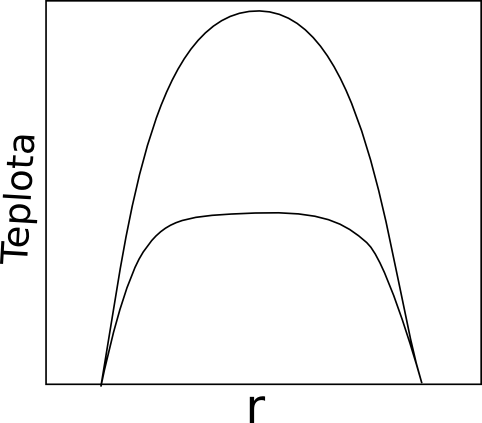 Problémy – měření hustoty
Absotulní kalibrace spektrometru bílým světlem 
Velmi komplikovaný přepočet intenzity na hustotu
Velký vliv neutrálů ze stěn
Postup vypočtení hustoty 
excitovaný stavu CIII => základní stav CIII => koncentrace uhlíku
Bez komplexních simulací nelze spočíst
Závěr
Je dostatek světla (vysoké SNR)
Krátká expoziční doba/ prostorové rozlišení

Výsledky vrozené pol. rotace plazmatu jsou nedůvěryhodné
Dodatečné zdroje momentu - NBI, error coils
Omezené prostorové rozlišení
Špatně zaostřené